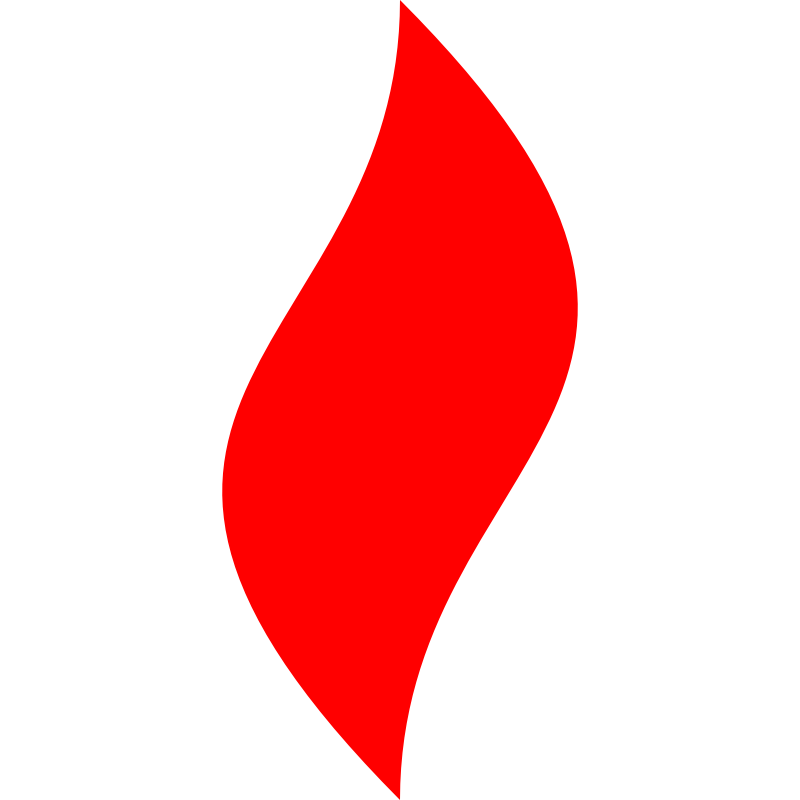 点燃
品牌私域运营中心
0封号水军号养成日记的案例复盘
   部门：碧翠园自营项目组   
姓名：麦耀锋
花名：奶锡
最专业的品牌私域运营服务商
帮你管理最有价值的用户资产
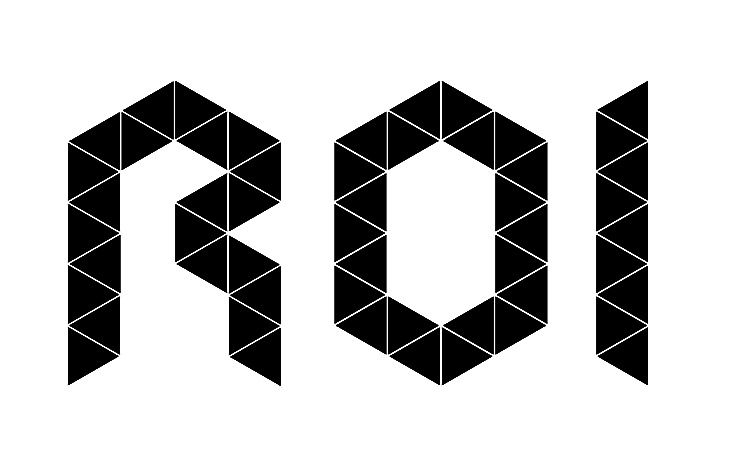 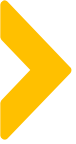 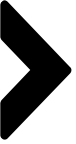 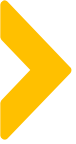 目录
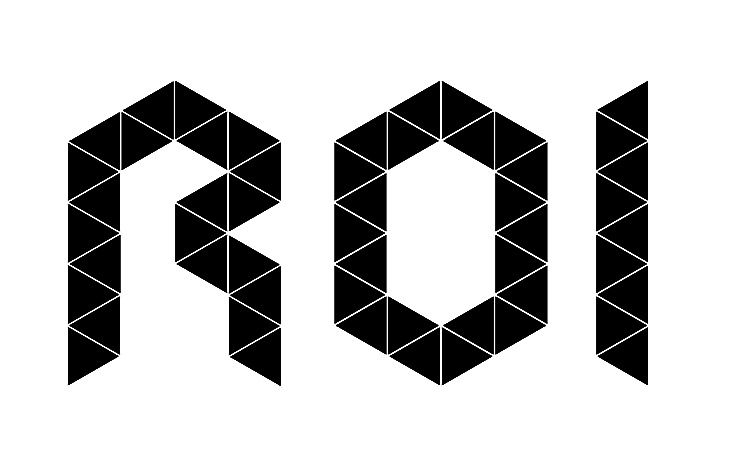 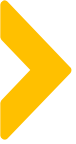 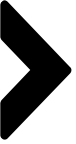 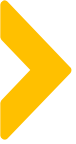 案例目标
0封号
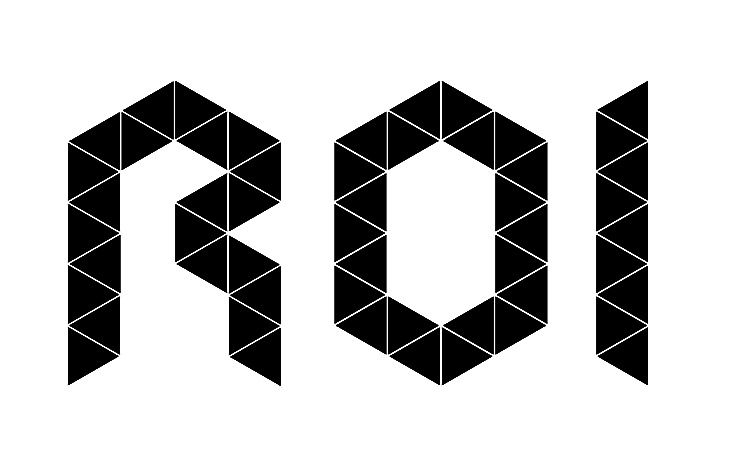 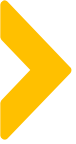 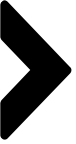 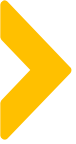 案例概述
水军号日常使用过程中，遇到最苦恼的问题是？
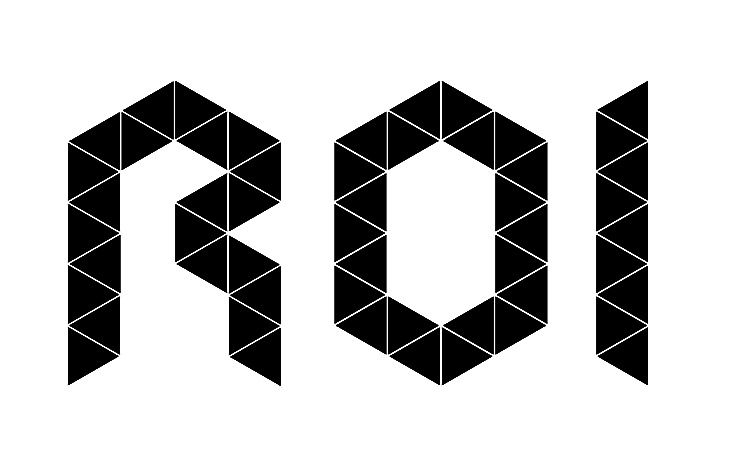 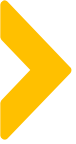 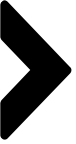 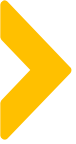 痛点
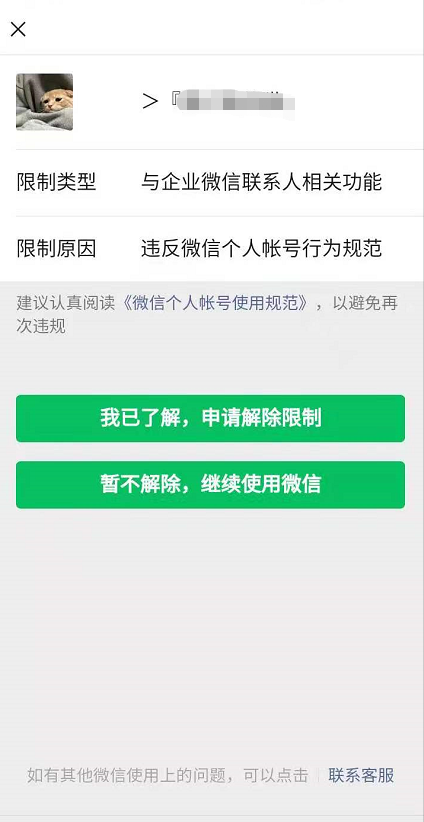 常见违规行为
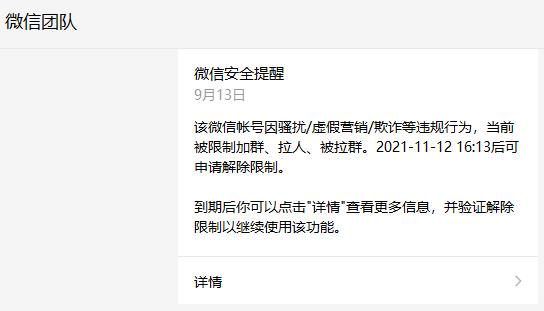 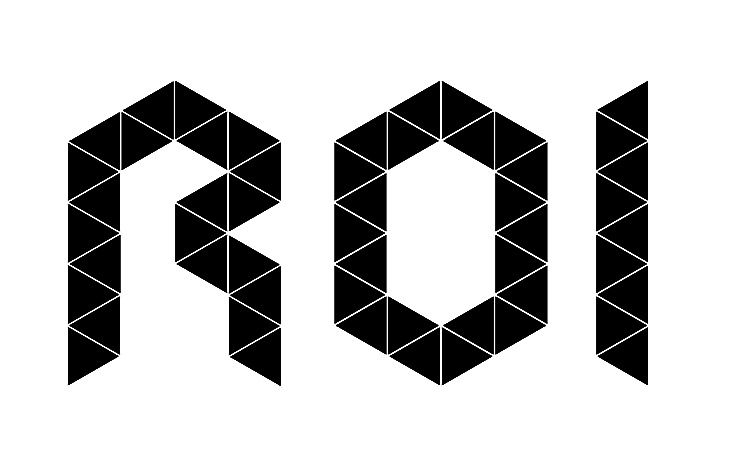 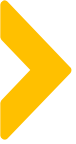 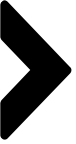 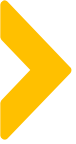 O封号的秘诀
养号第1天
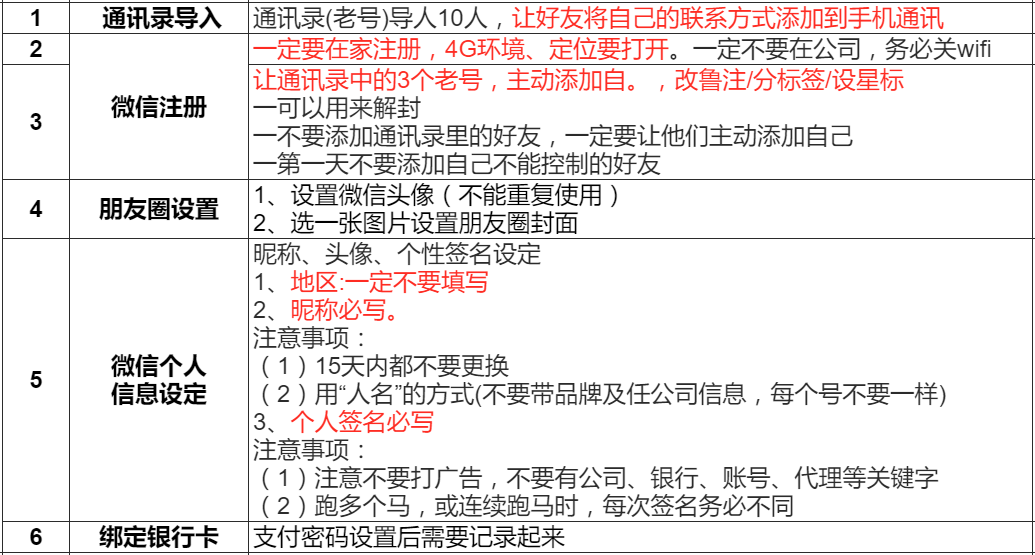 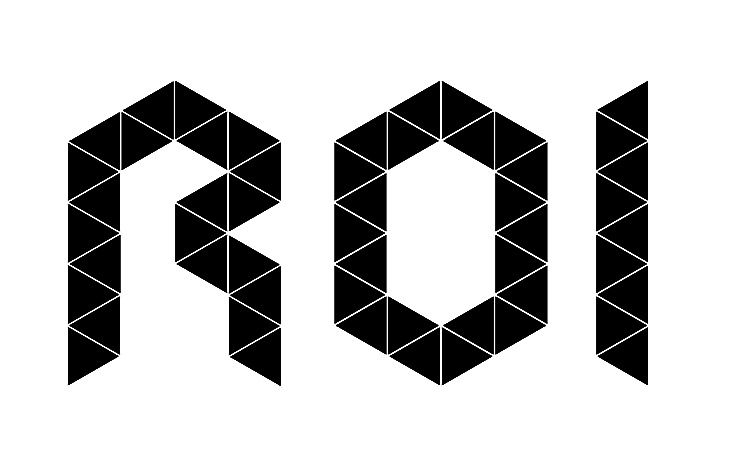 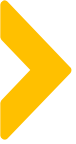 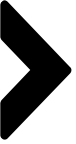 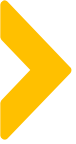 O封号的秘诀
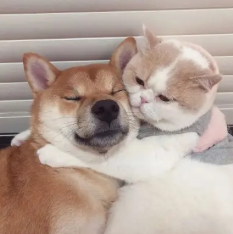 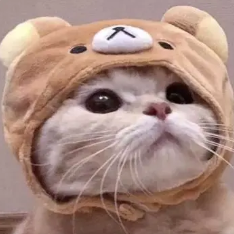 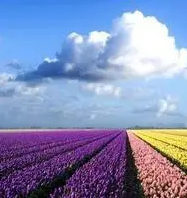 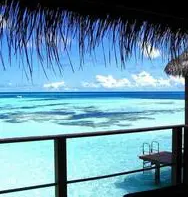 动物
风景
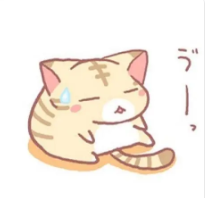 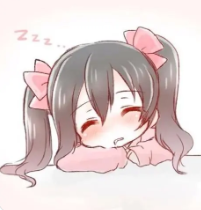 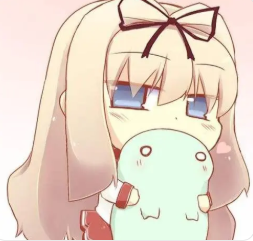 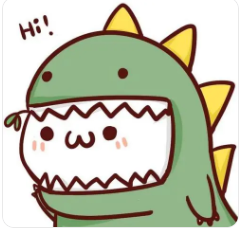 呆萌
二次元
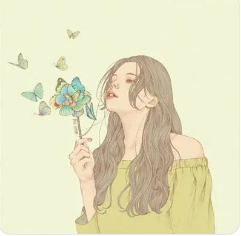 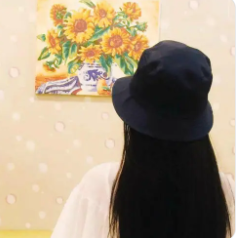 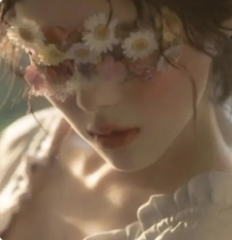 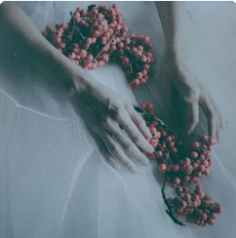 文艺
森系
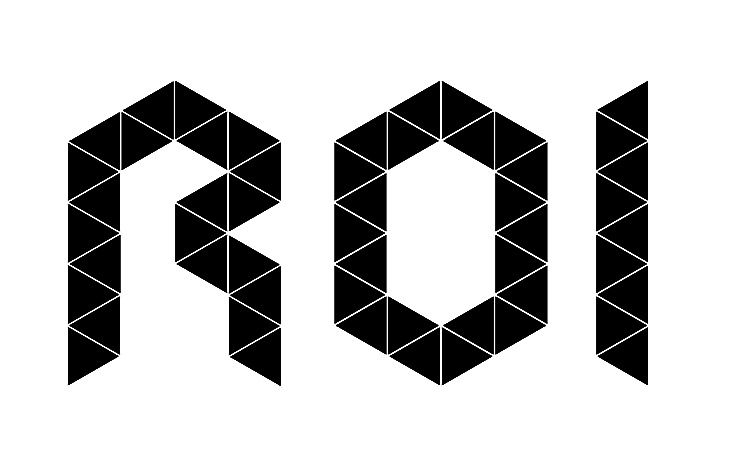 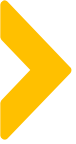 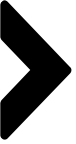 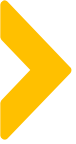 O封号的秘诀
养号第2-3天
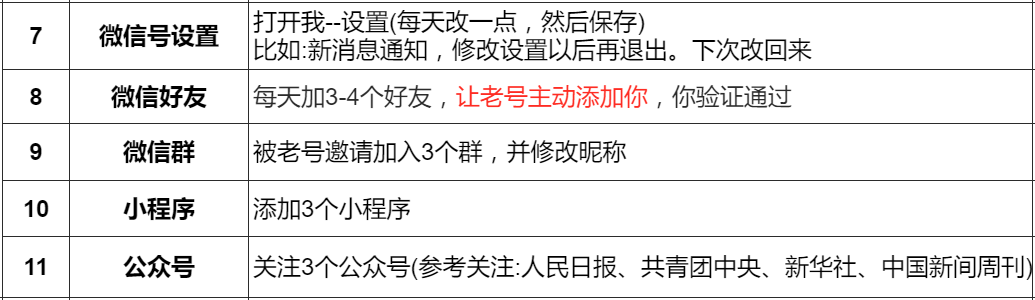 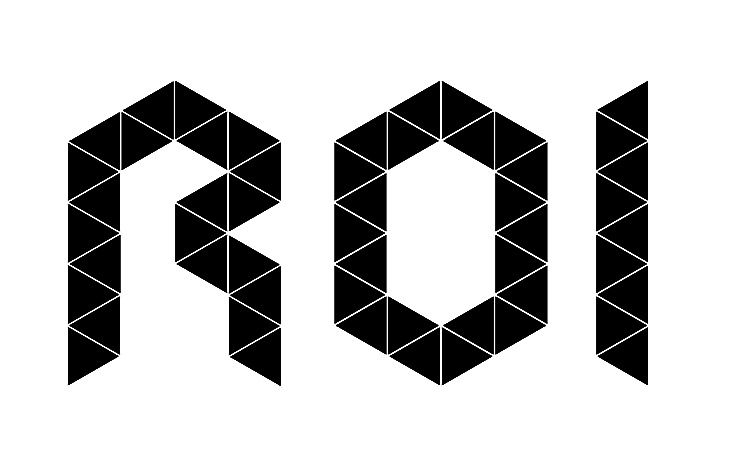 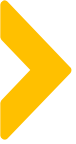 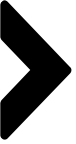 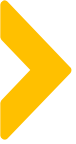 O封号的秘诀
养号第4-15天
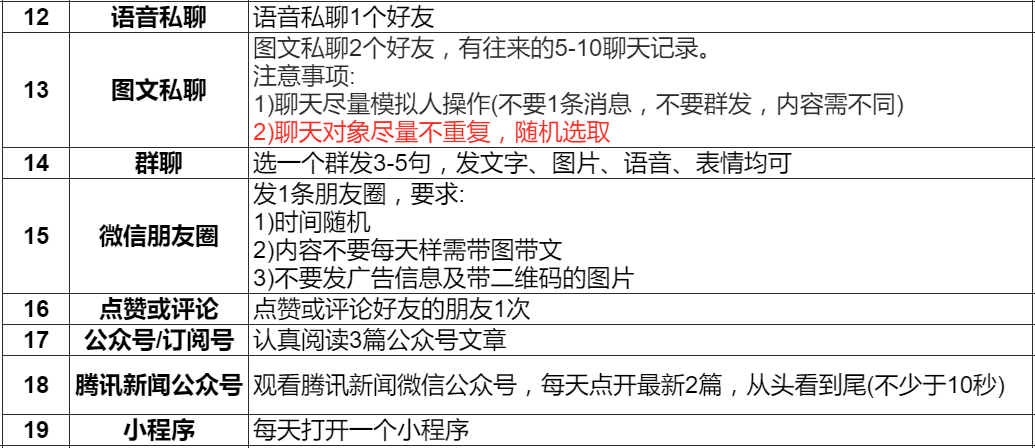 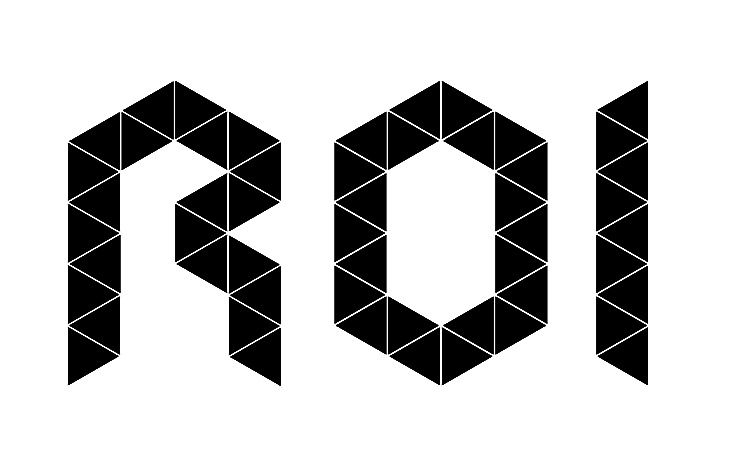 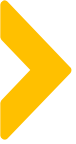 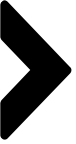 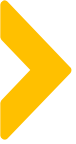 O封号的秘诀
有质量的私聊
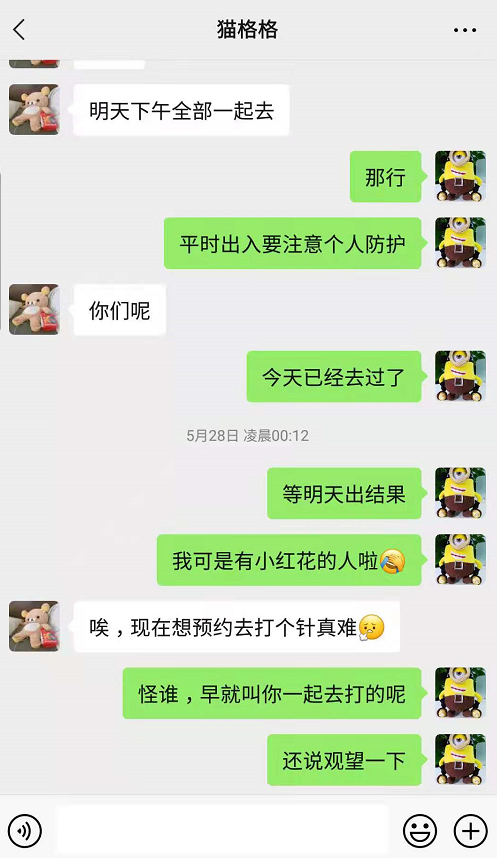 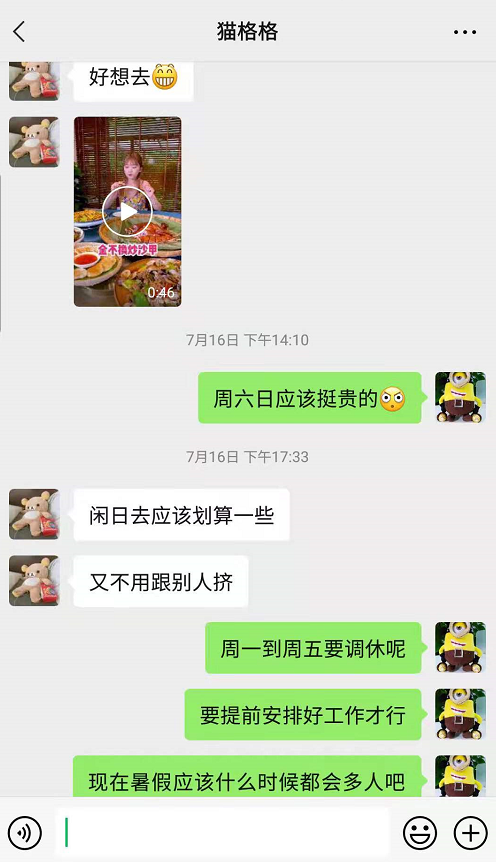 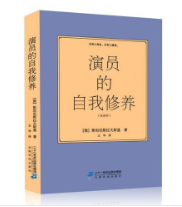 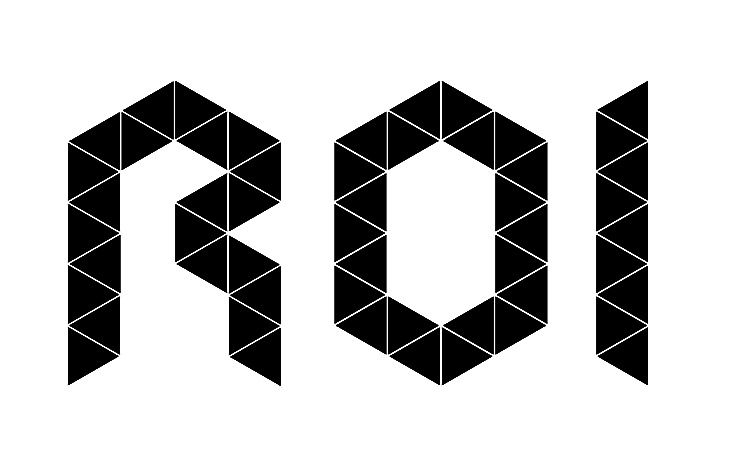 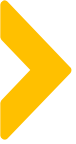 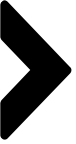 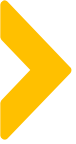 O封号的秘诀
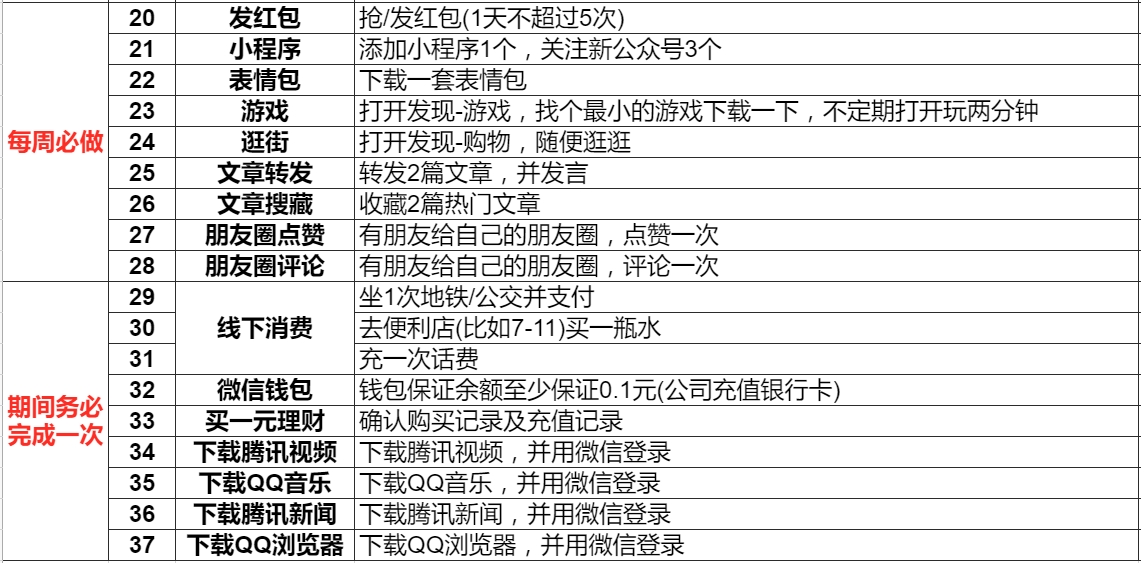 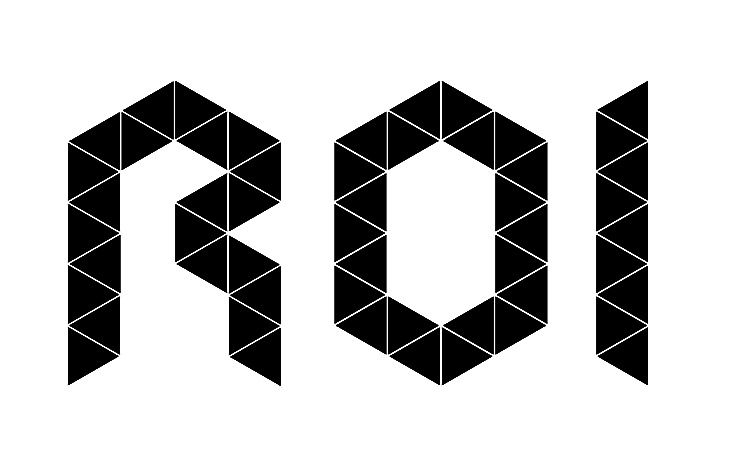 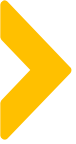 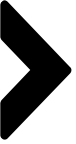 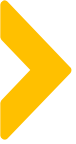 案例中亮点及可复用的点
新账号交付使用后，每周最多只能进8个群。

水群的过程中尽量避免消息重复发送情况。

每周必做的动作必须要继续保持，线下消费，发送或者点赞朋友圈，收发
红包等。
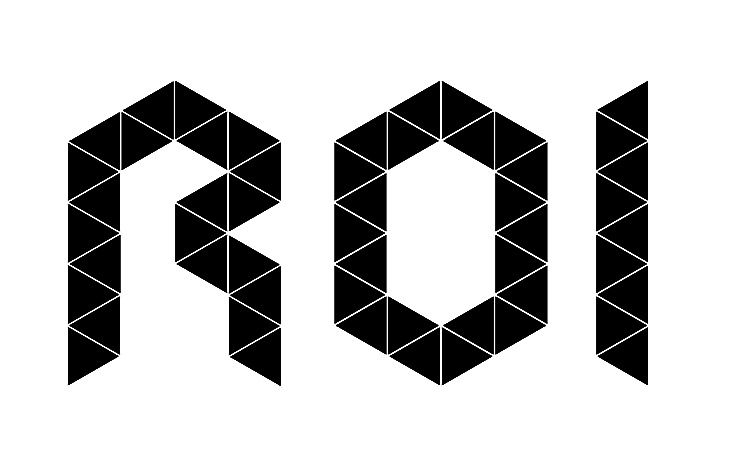 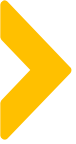 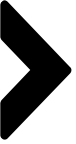 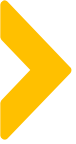 评分
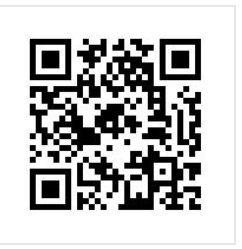 奶锡评分表

请为我打分
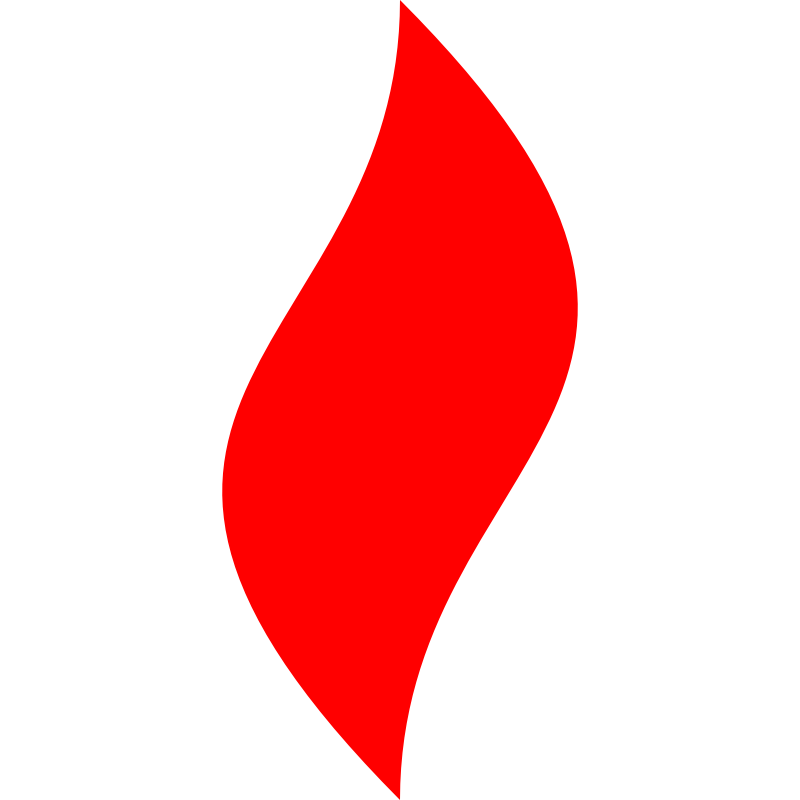 点燃
品牌私域运营中心
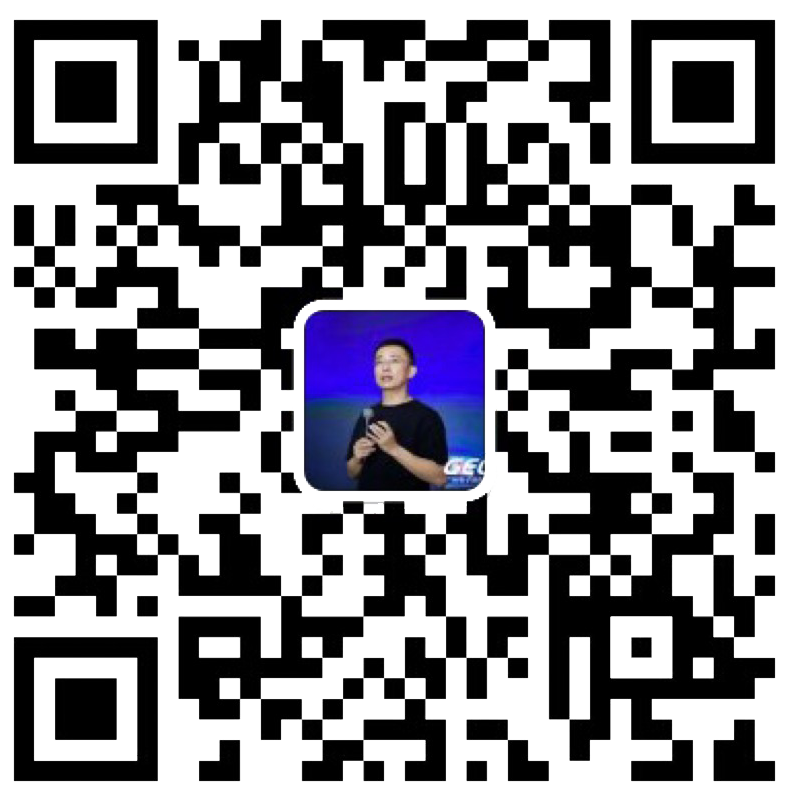 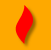 最专业的品牌私域运营服务商
帮你管理最有价值的用户资产
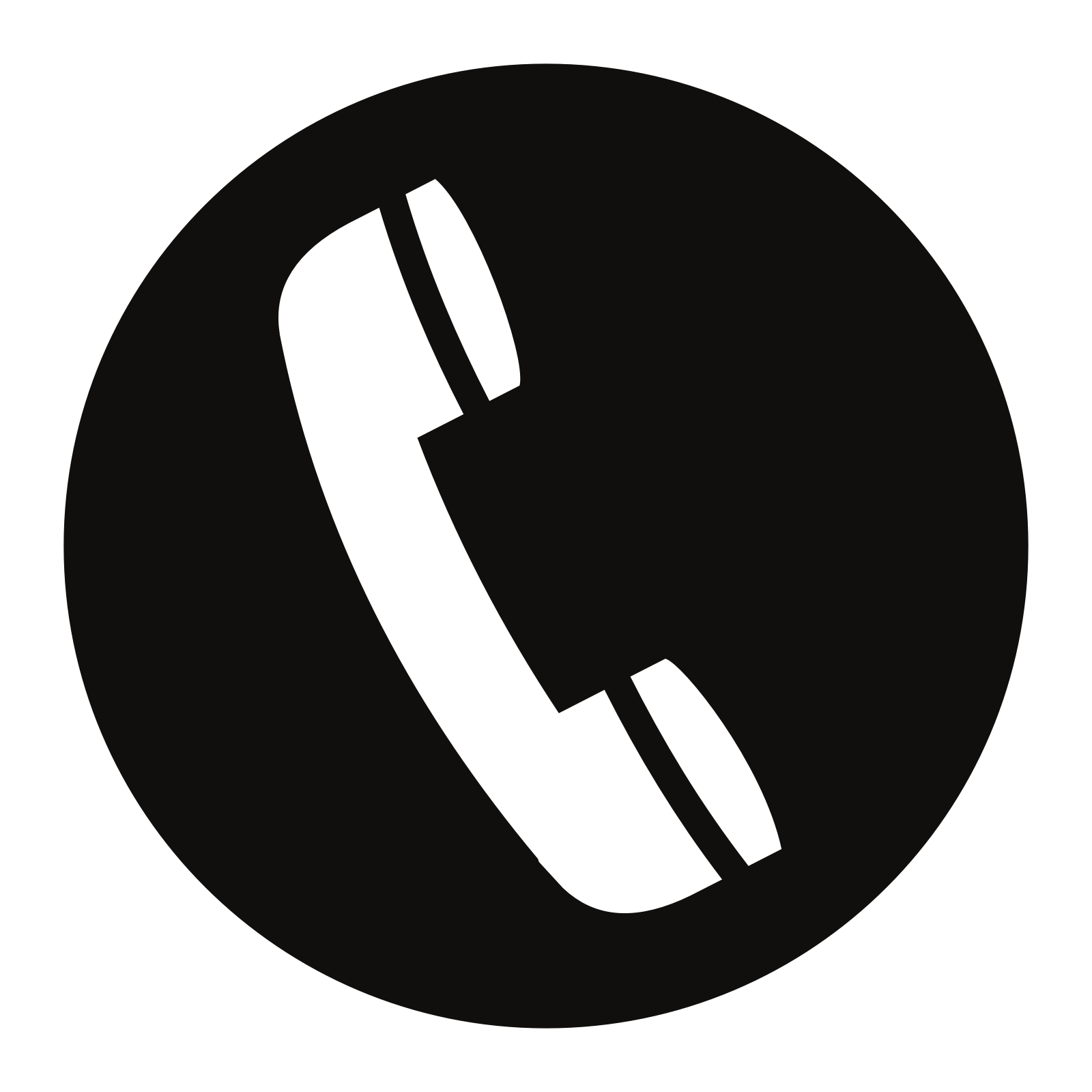 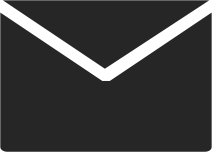 Wei Zi Jun
+86   139  0227  0098
WeChat
510970969@qq.com